Copy
Virtual Faculty Toolkit

Tips, Tricks & How to Prepare
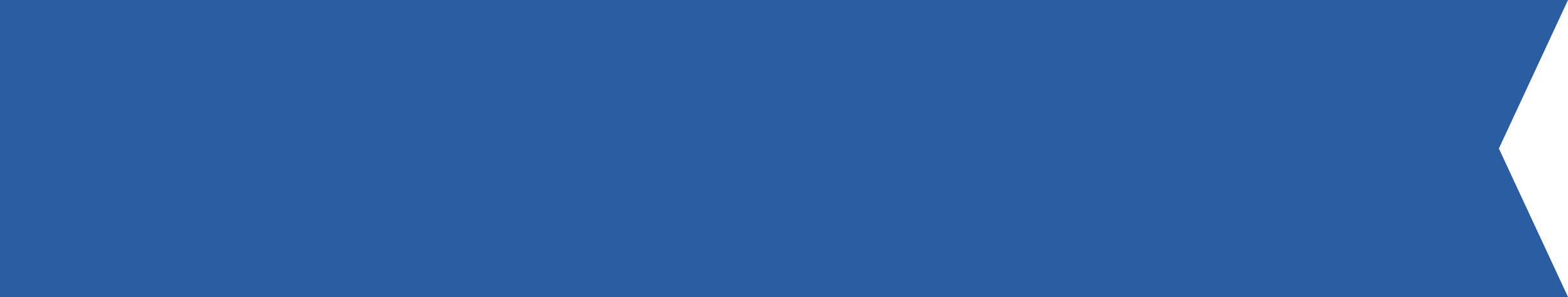 Setting the Scene
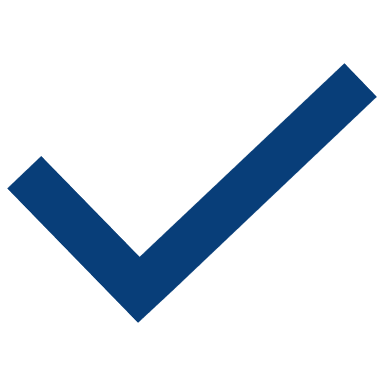 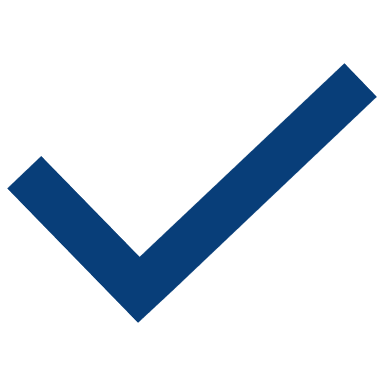 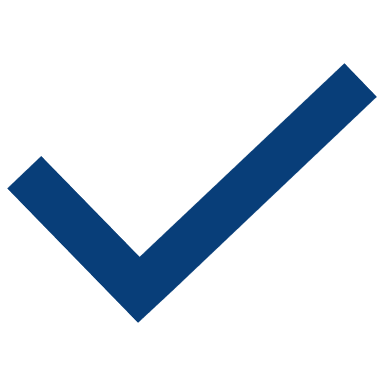 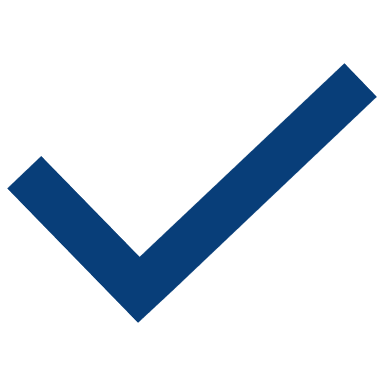 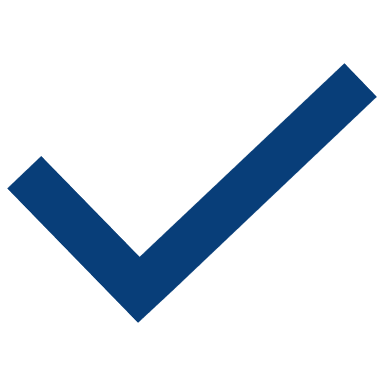 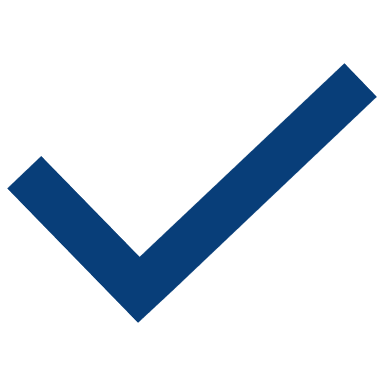 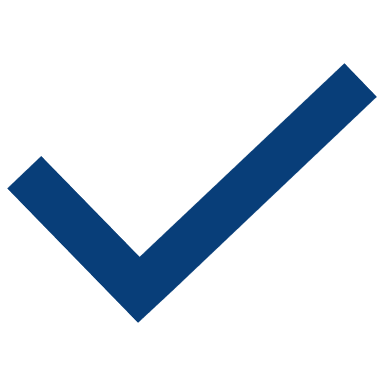 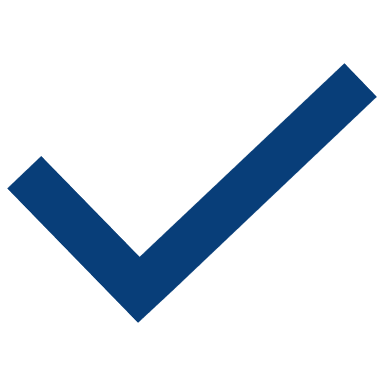 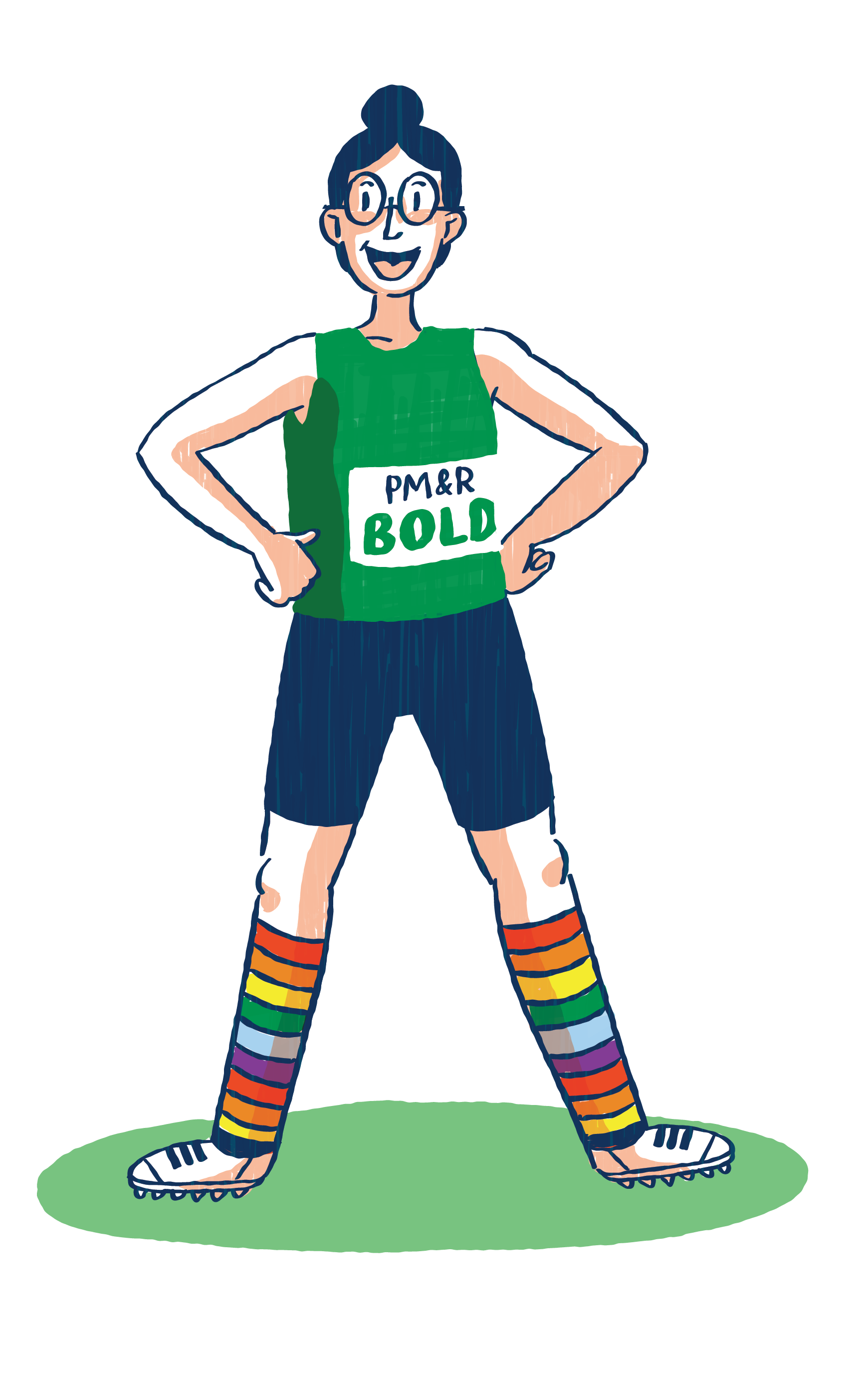 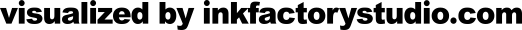 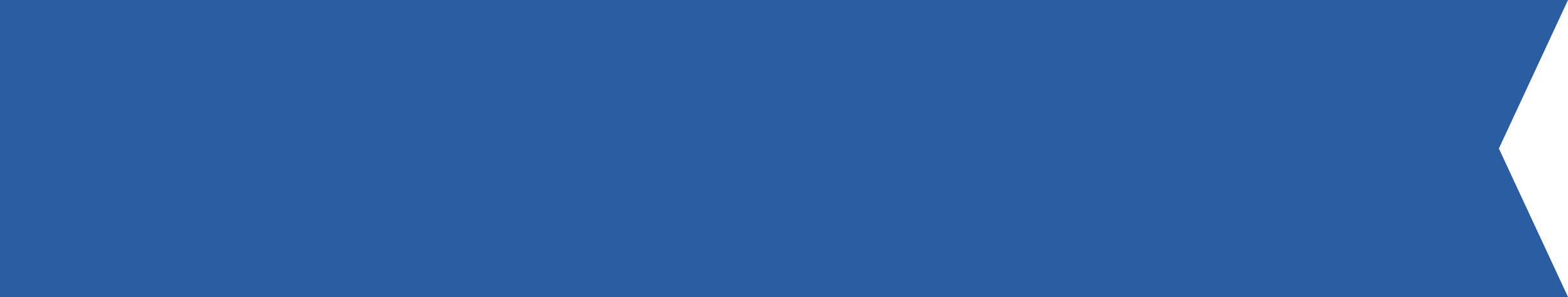 Let’s Get Technical
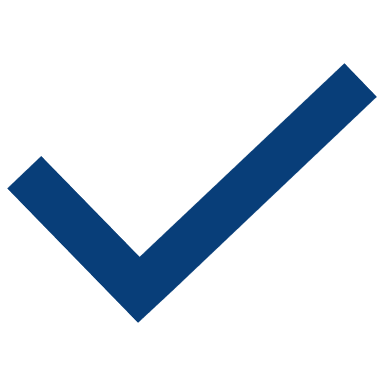 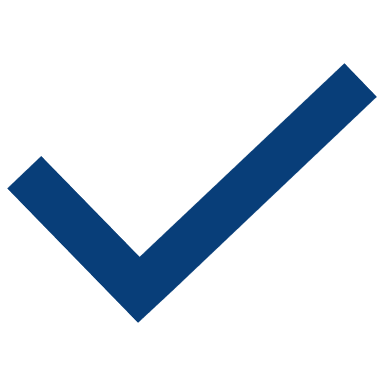 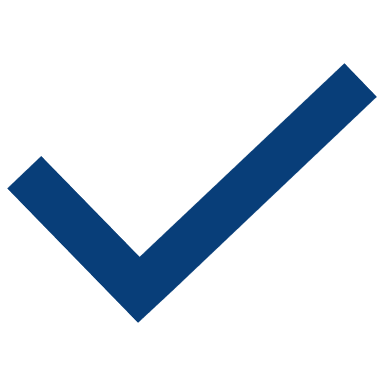 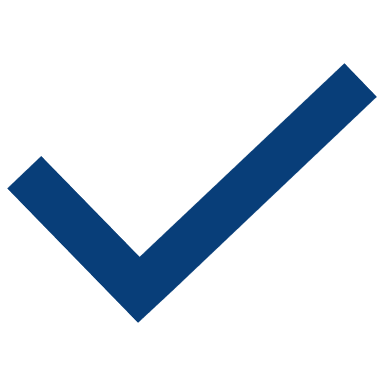 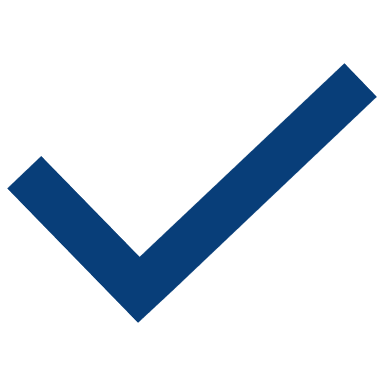 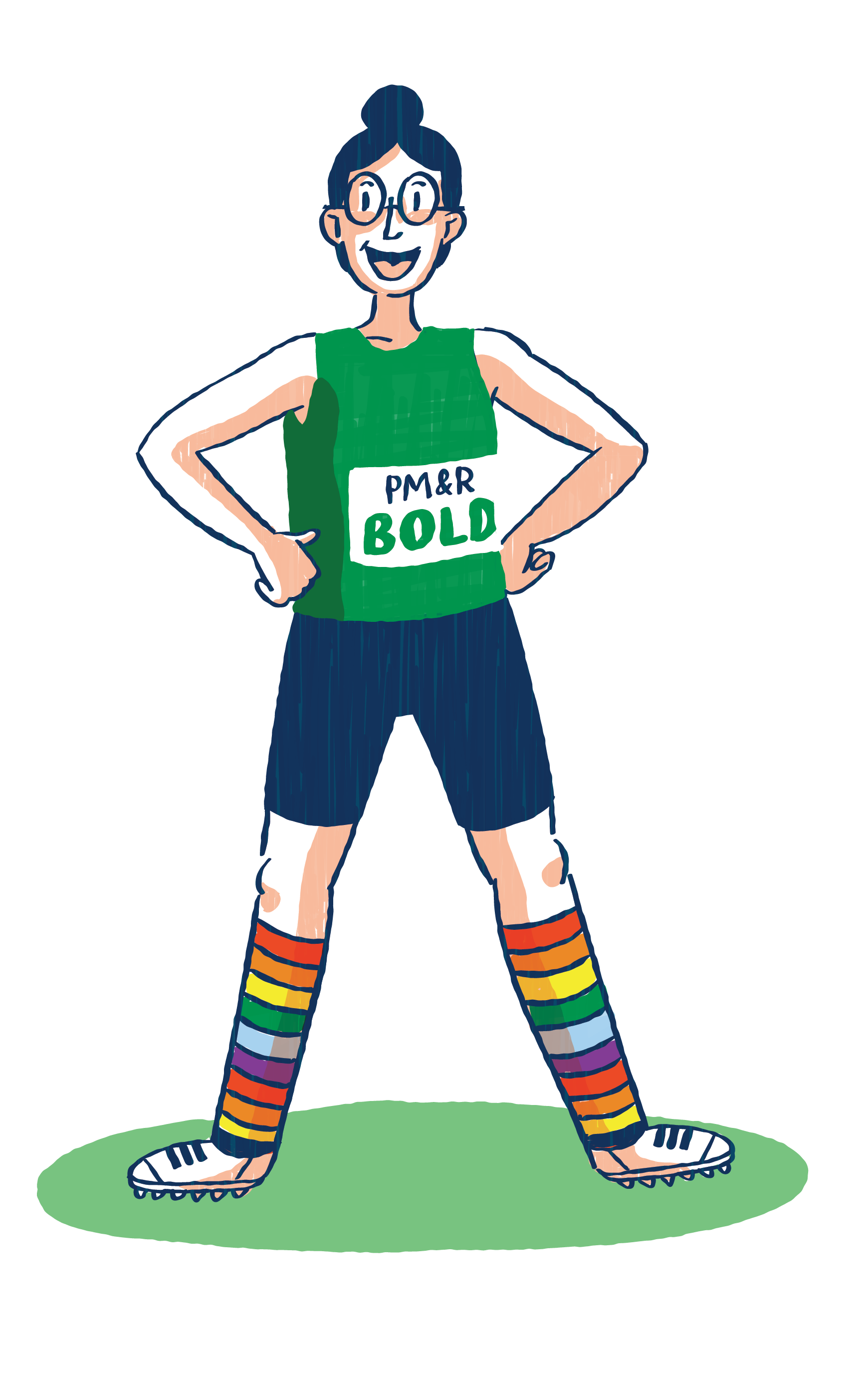 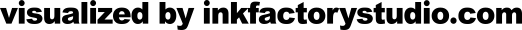 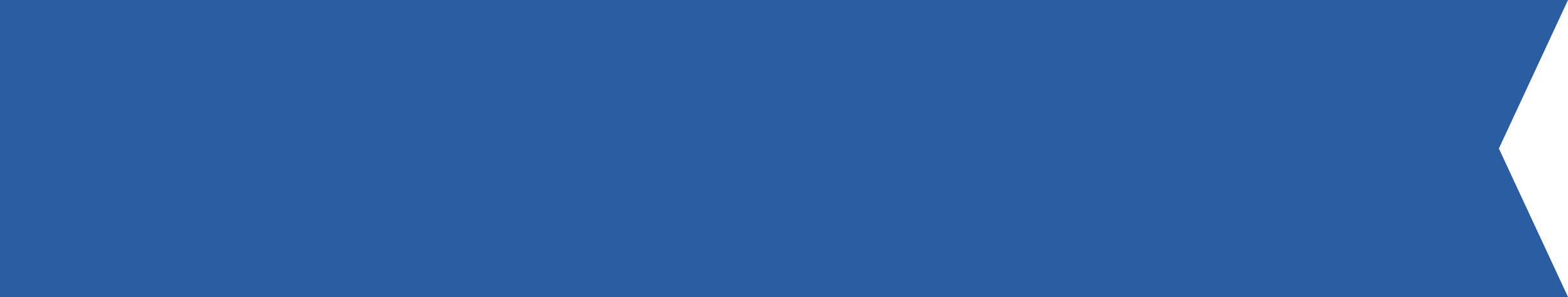 Engagement
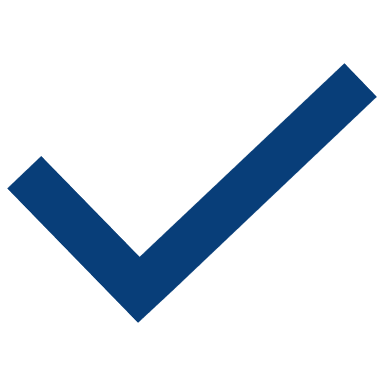 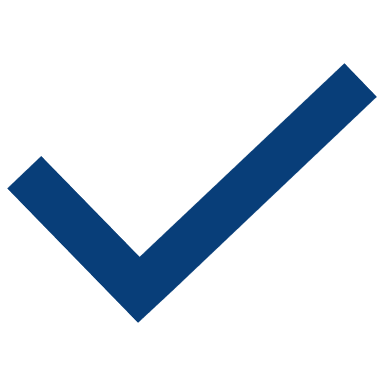 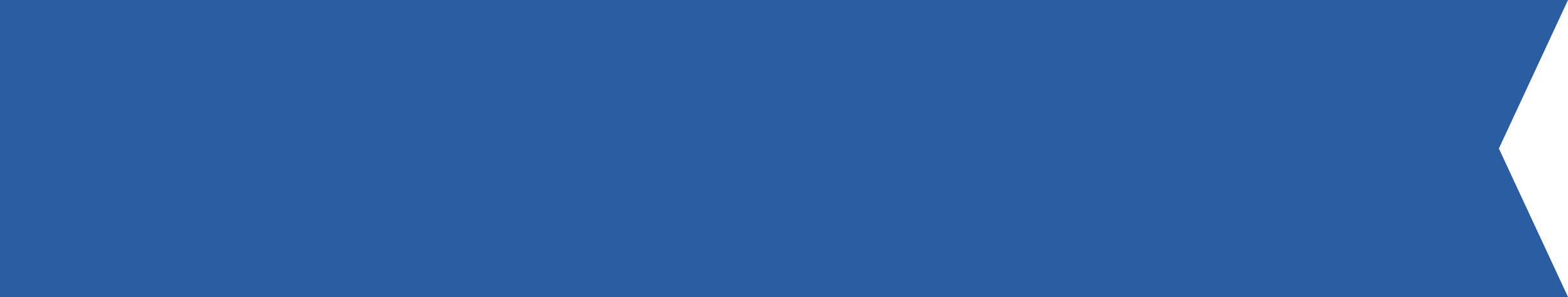 Practice Makes Perfect!
Rehearse your presentation prior to recording.

Consider using a mirror so that you can see how you look while presenting.

Record yourself or deliver your presentation in front of a friend or colleague to get some feedback.

Make sure you are comfortable with the recording platform.

AAPM&R staff will schedule a rehearsal with the recording platform to make sure you are prepared 
    too!
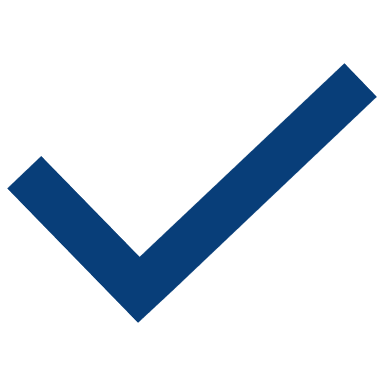 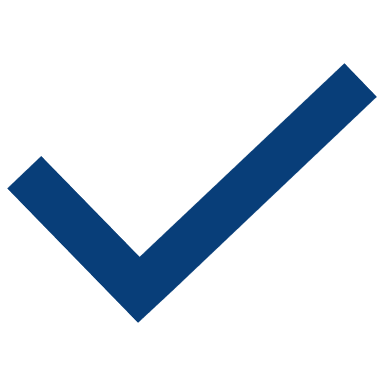 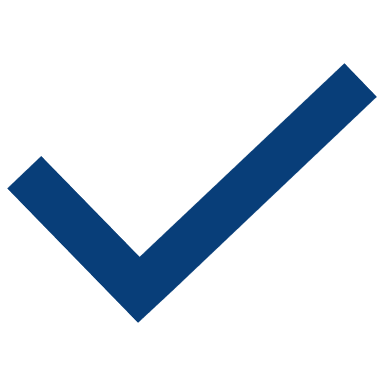 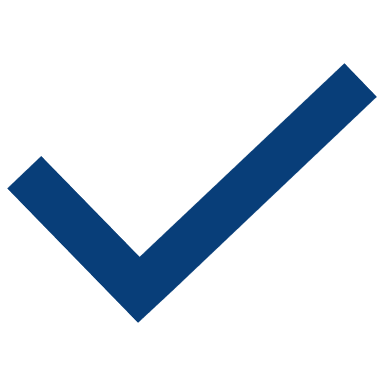 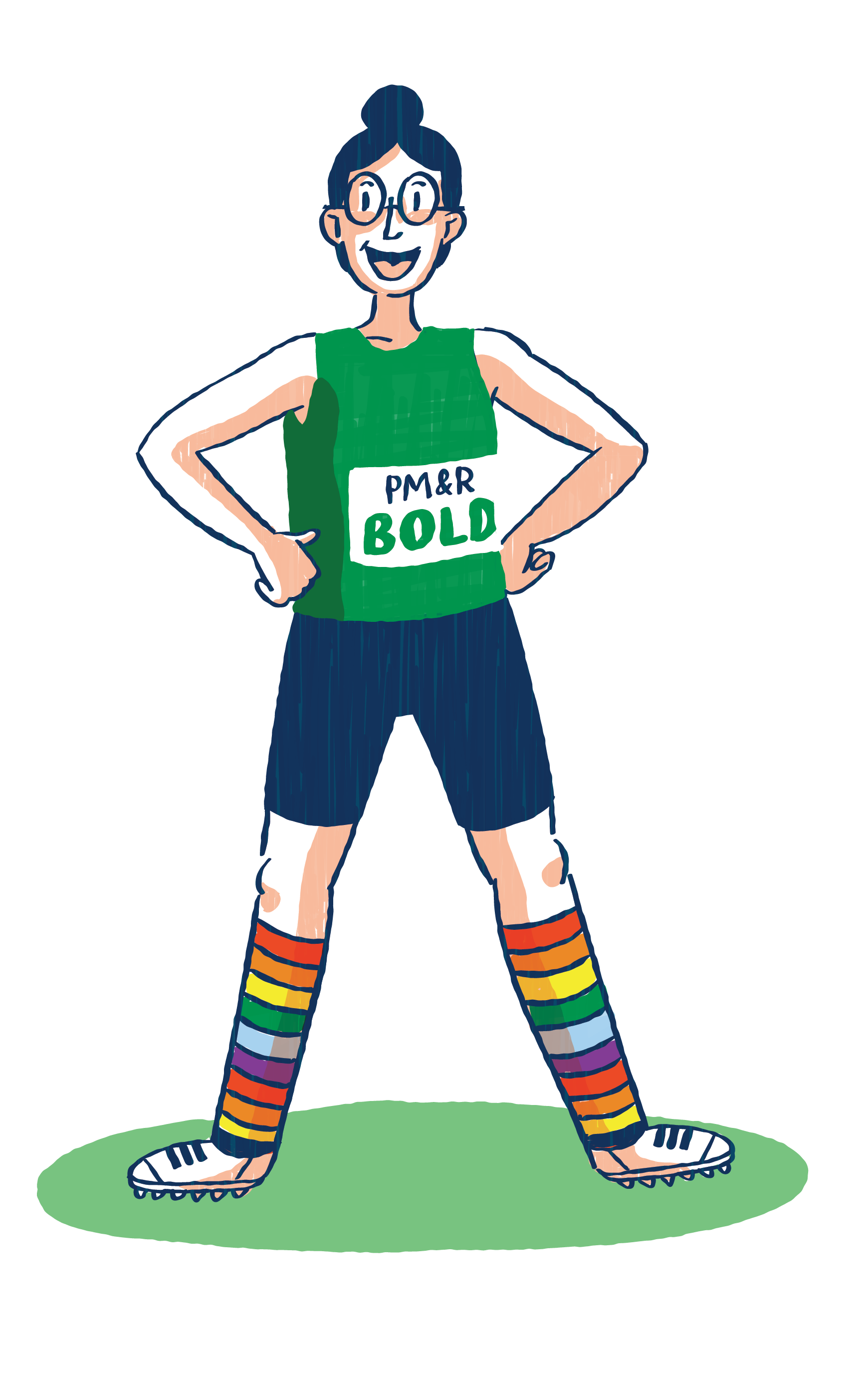 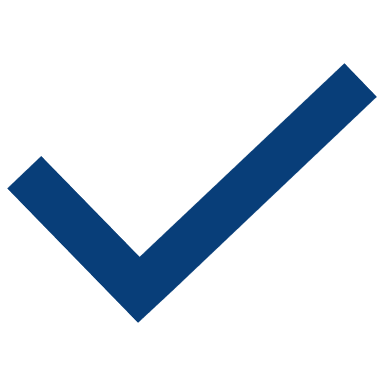 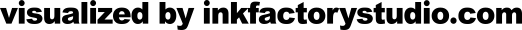 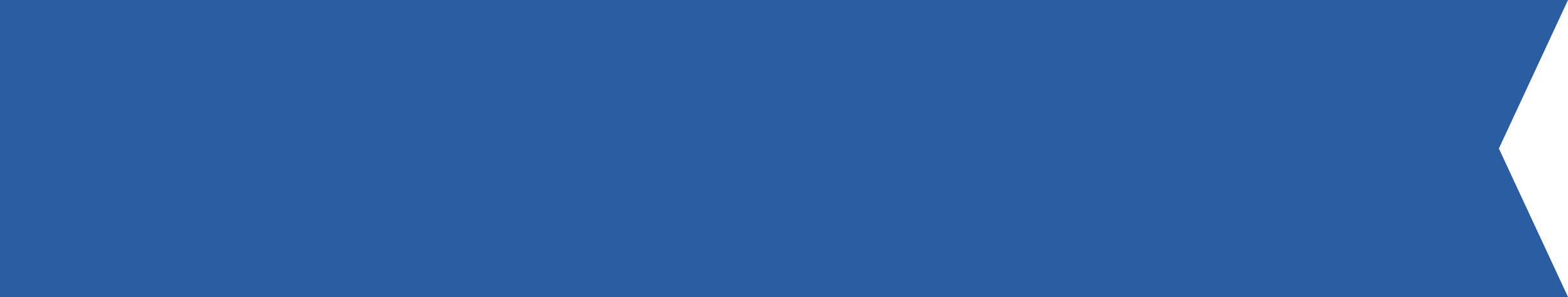 Show Time!
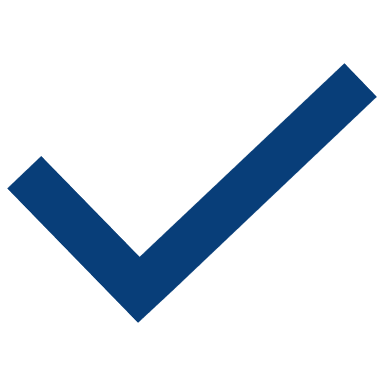 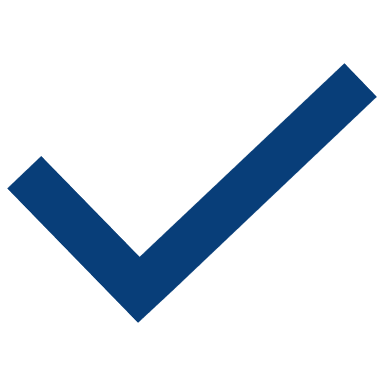 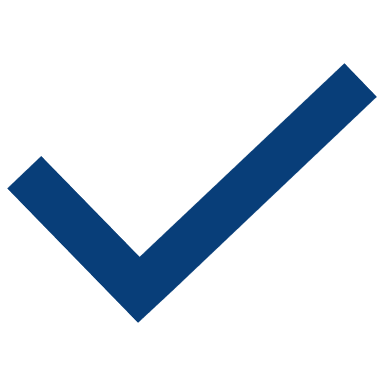 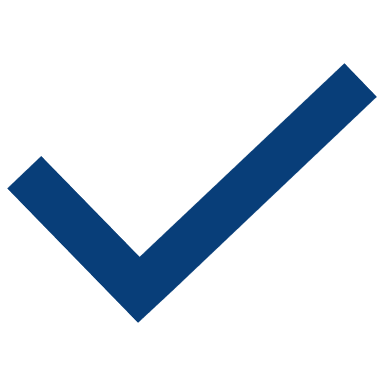 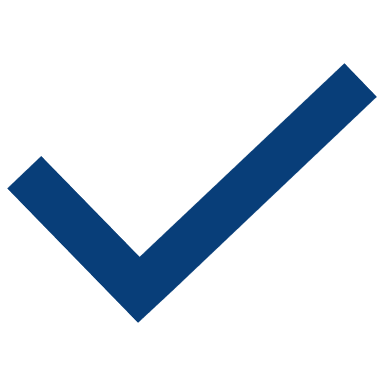 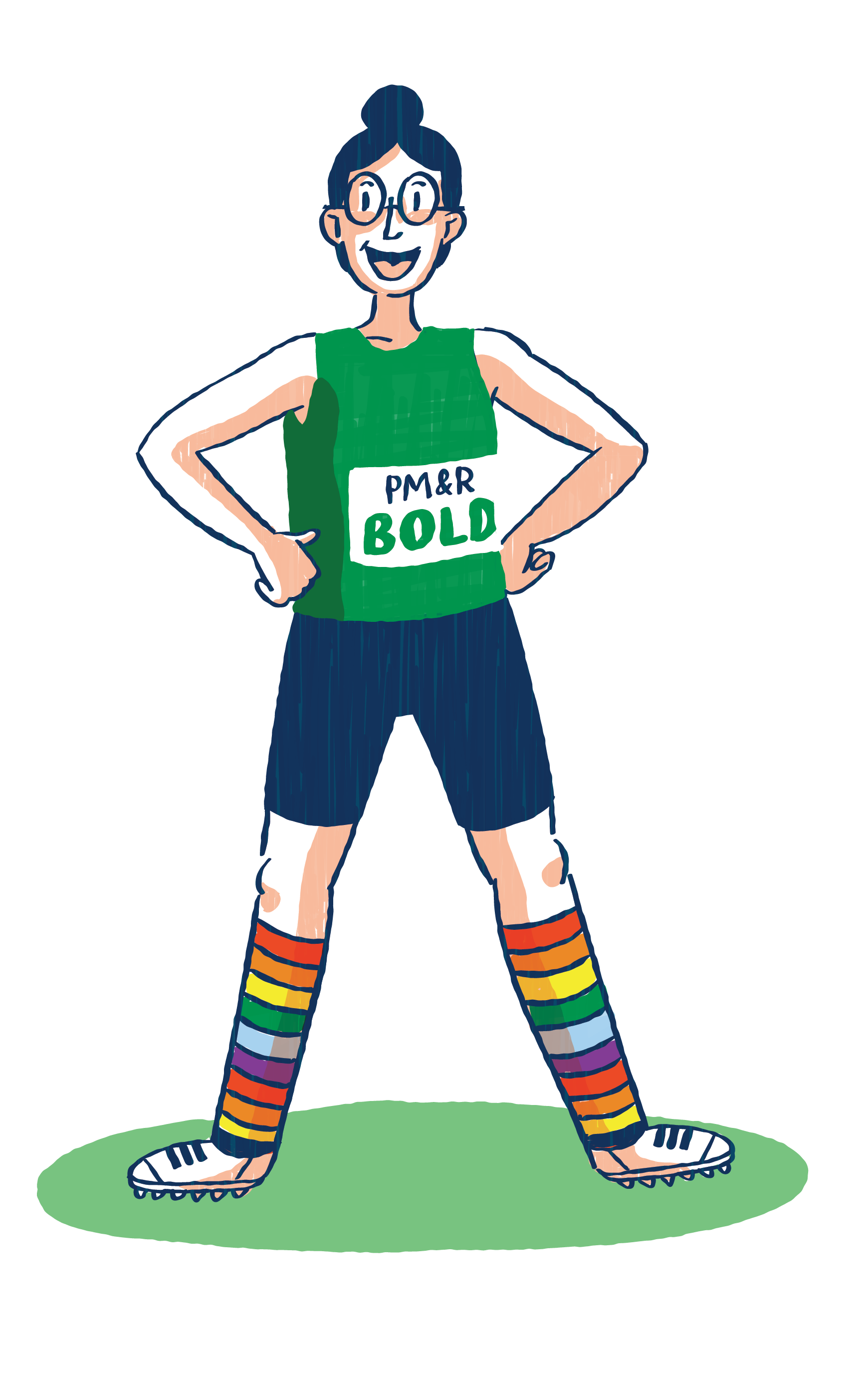 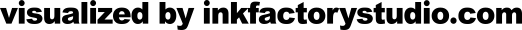 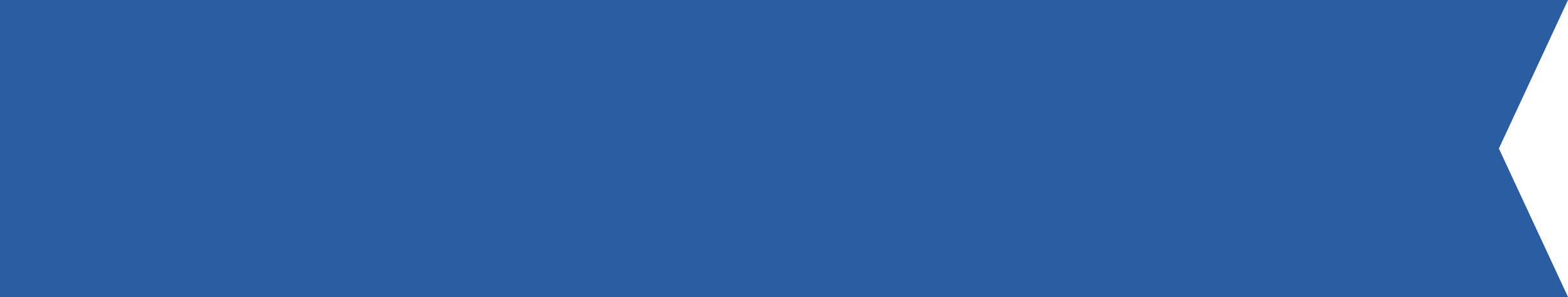 Frequently Asked Questions
Who is my target audience?
During the AAPM&R Annual Assembly, you will be instructing physiatrists, advanced practice providers, physical therapists and residents.

Is there an Academy template I should use for my presentation?
All presenters are required to use the AAPM&R PowerPoint Template (PPT) which is already formatted to 16.9 resolution for best quality.
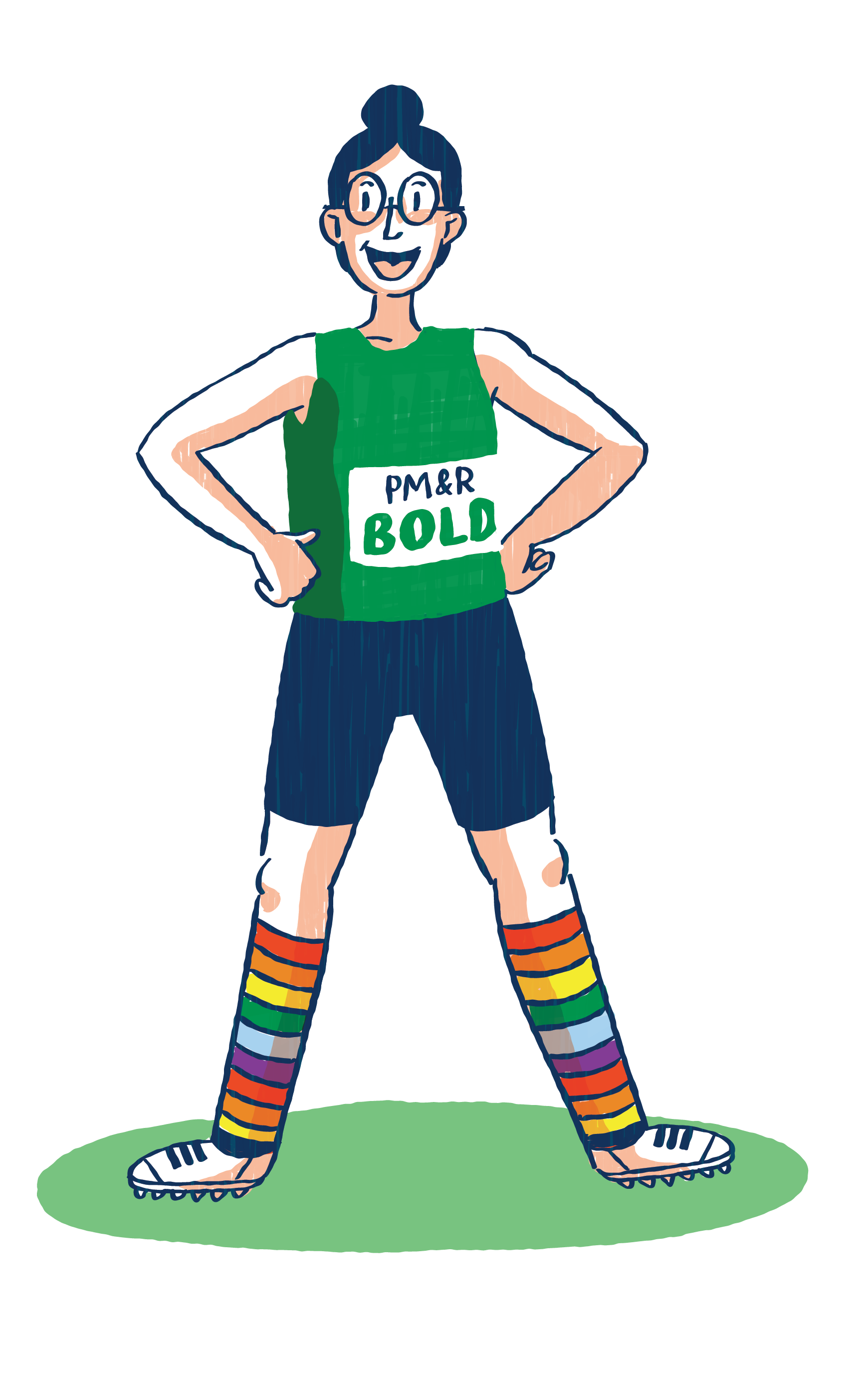 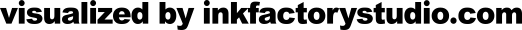 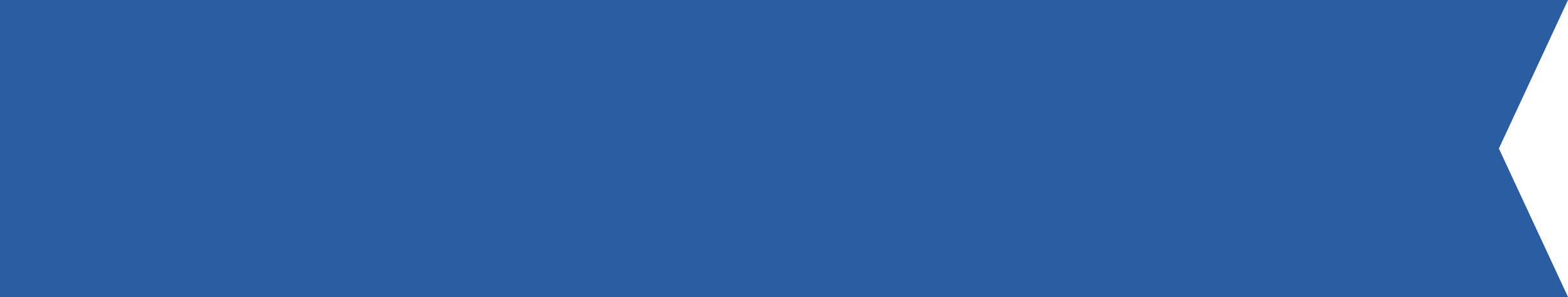 Frequently Asked Questions
Will there by technical help during my live and/or on-demand recording session?
An AAPM&R staff member and technical support from our virtual recording platform will be available to assist you as you record your presentation.

Will there be a rehearsal prior to my live session?
An AAPM&R staff member and technical support from our virtual recording platform will be available to assist you as you record your session.

How long will my presentation be available on-line?
On-Demand sessions will be available for registered attendees from November 9, 2020 until January 31, 2021 in our virtual platform. This allows plenty of time for promotion of individual sessions.
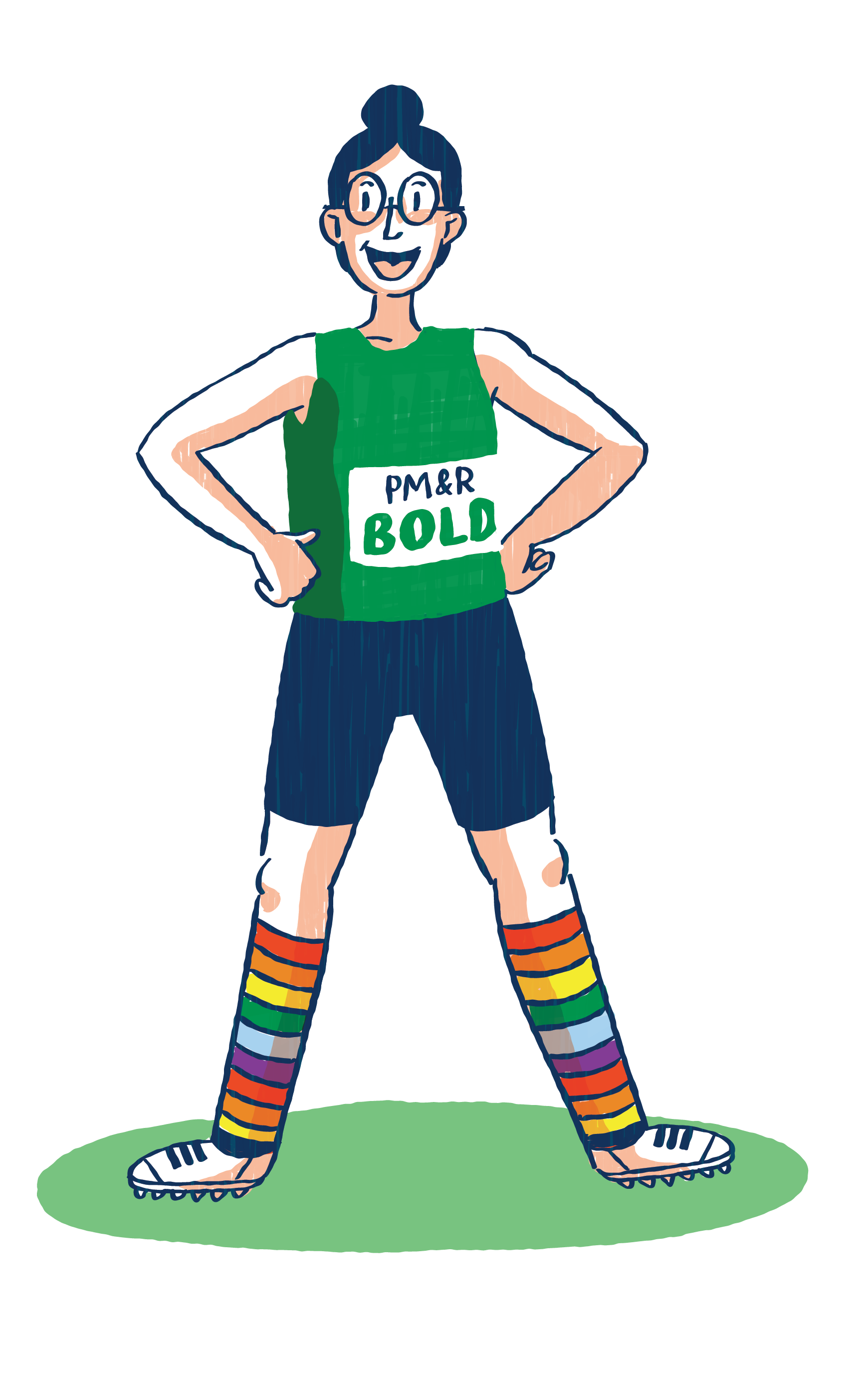 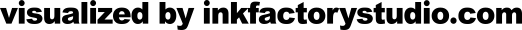 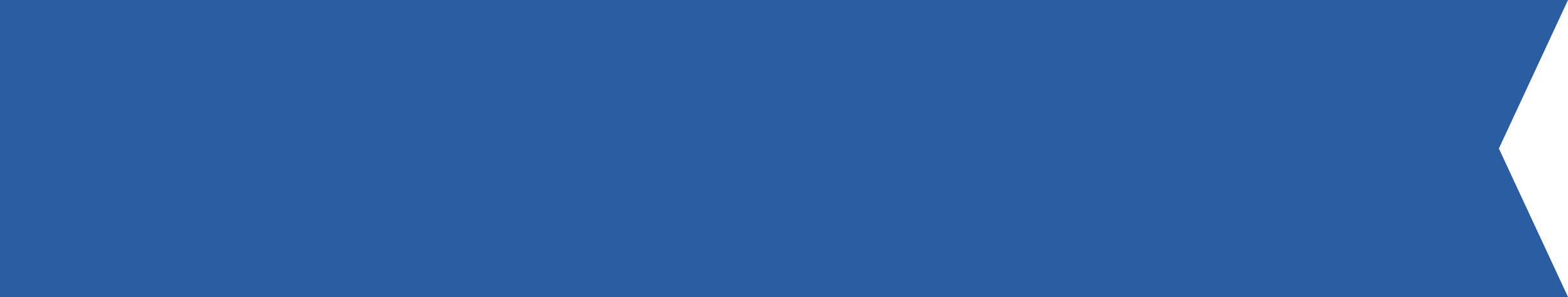 Frequently Asked Questions
How many health care professionals participate in the AAPM&R Annual Assembly?
Attendance varies depending on the Assembly timing and location. The AAPM&R anticipates between 2500-2800 healthcare professionals to participate in the 2020 Annual Assembly.

Will my session be evaluated?
Attendees have the option to evaluate your session. Attendees will be directed to a link to complete the evaluation once your session has concluded.

Questions?Contact the AAPM&R National Office at assembly@aapmr.org or (847) 737-6000.
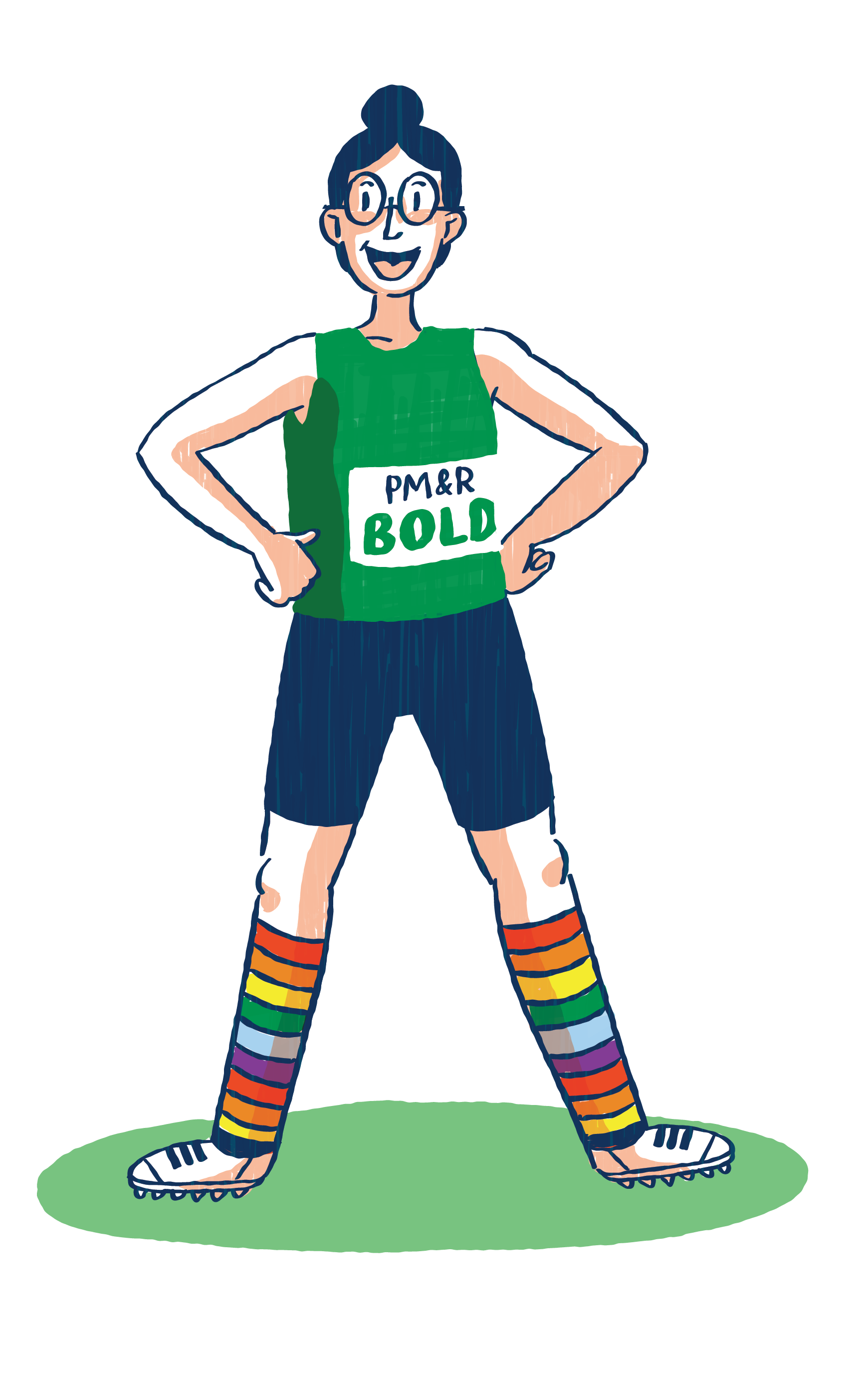 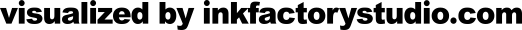